Strom-Mangellage – Kommunikation21. September 2022
Christos Bräunle, Leiter Kommunikation& Verlag, SVGW
Grundsatz Krisenkommunikation: One Voice
Idealerweise übernimmt innerhalb der Ereignis- und Krisenorganisation eine bestimmte Person die Verantwortung für die Information nach aussen und bildet den Kontaktpunkt für Rückmeldungen/Fragen/Kritik/etc.
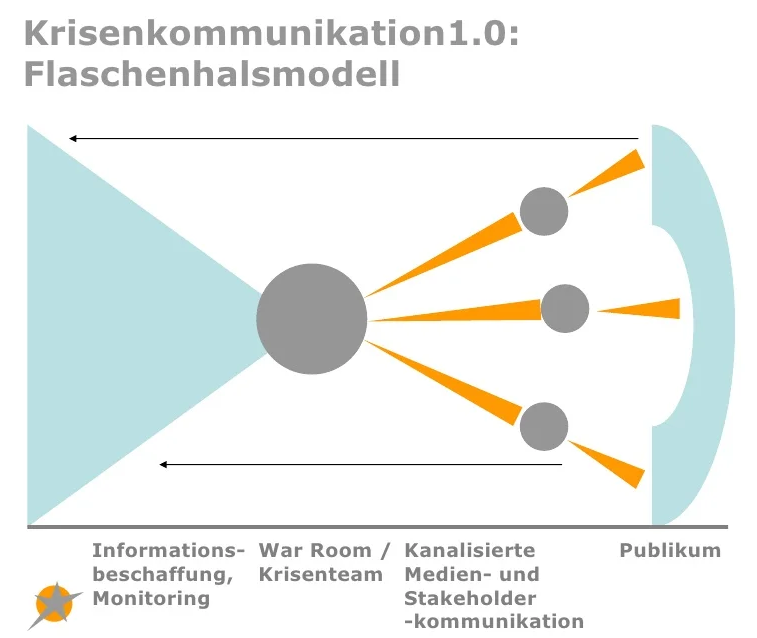 Schweizerischer Verein des Gas- und Wasserfaches (SVGW)
2
Sparappelle kommen von EnergieSchweiz (UVEK und WBF)
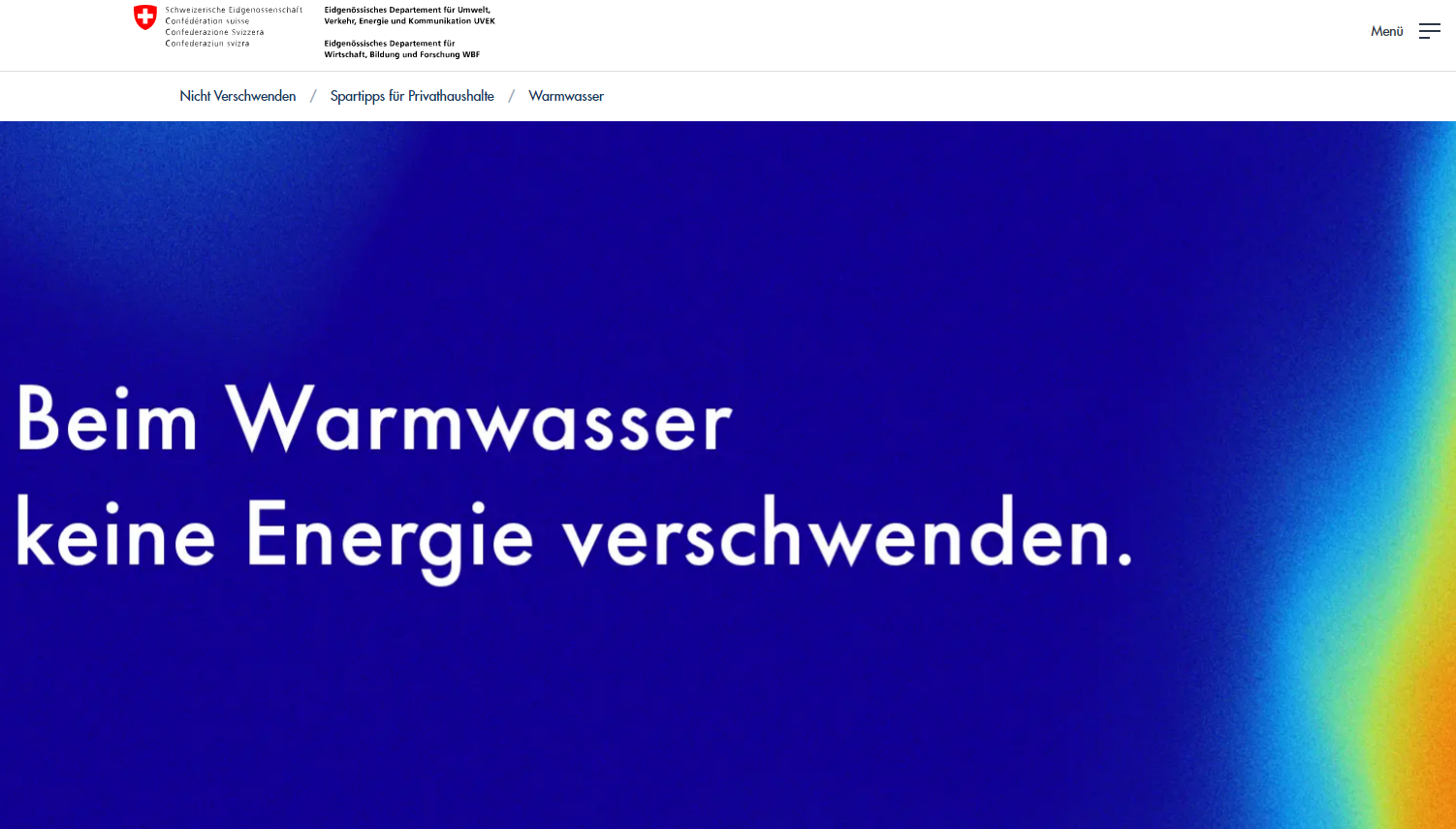 Schweizerischer Verein des Gas- und Wasserfaches (SVGW)
3
Key Visual
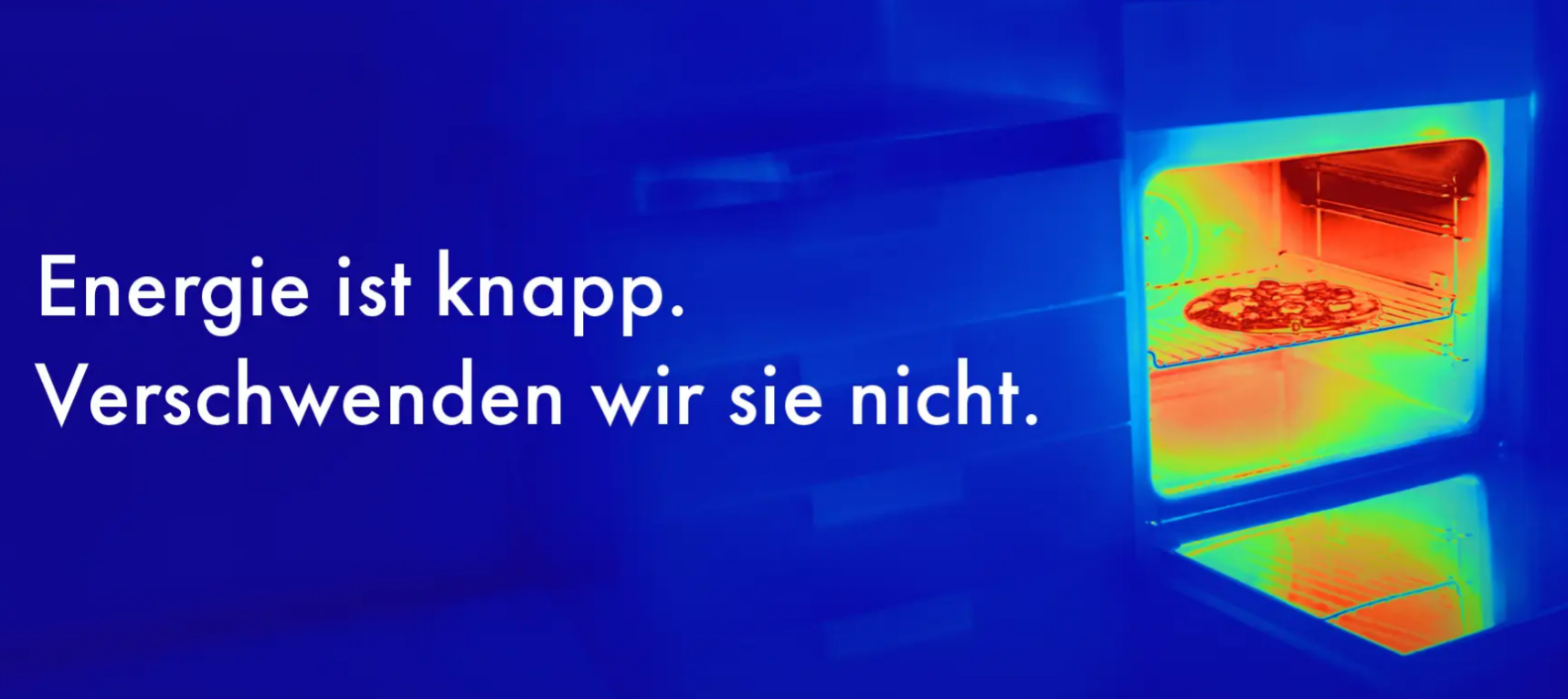 Schweizerischer Verein des Gas- und Wasserfaches (SVGW)
4
Kernbotschaften
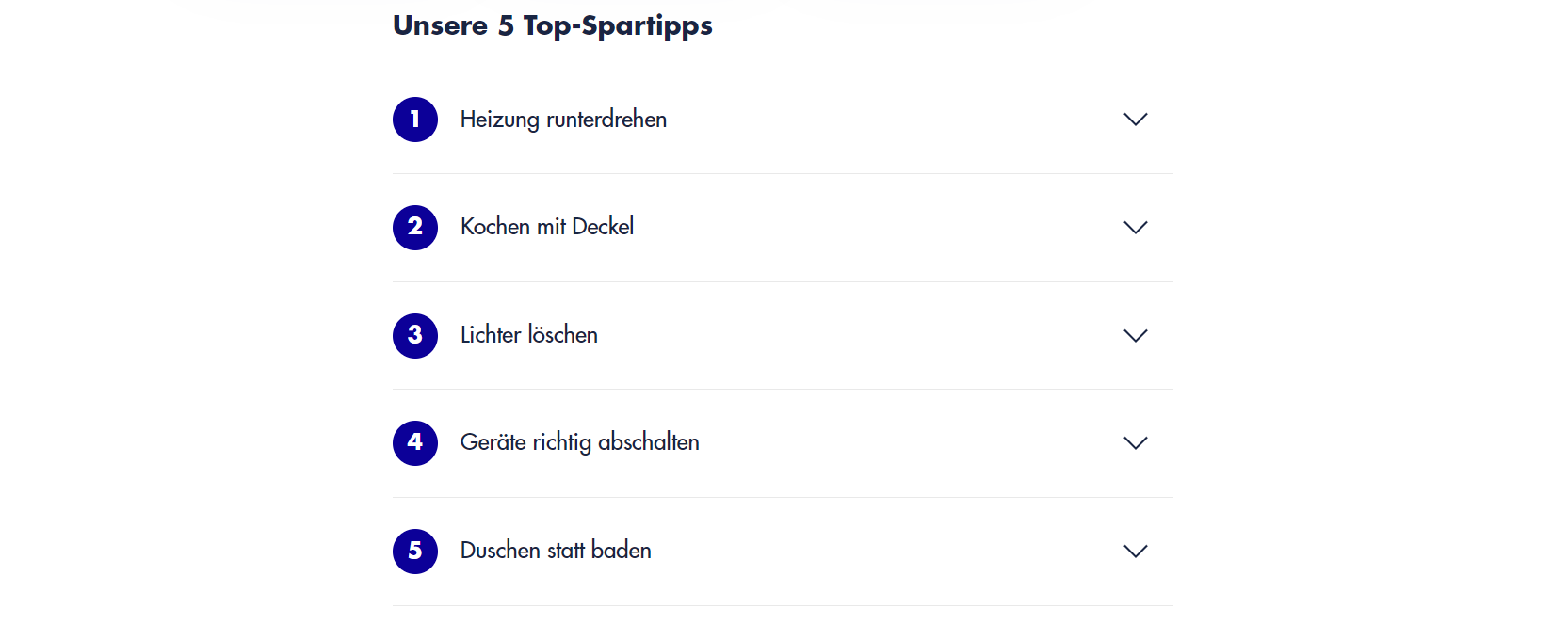 Schweizerischer Verein des Gas- und Wasserfaches (SVGW)
5
Fokus liegt auf Warmwasser
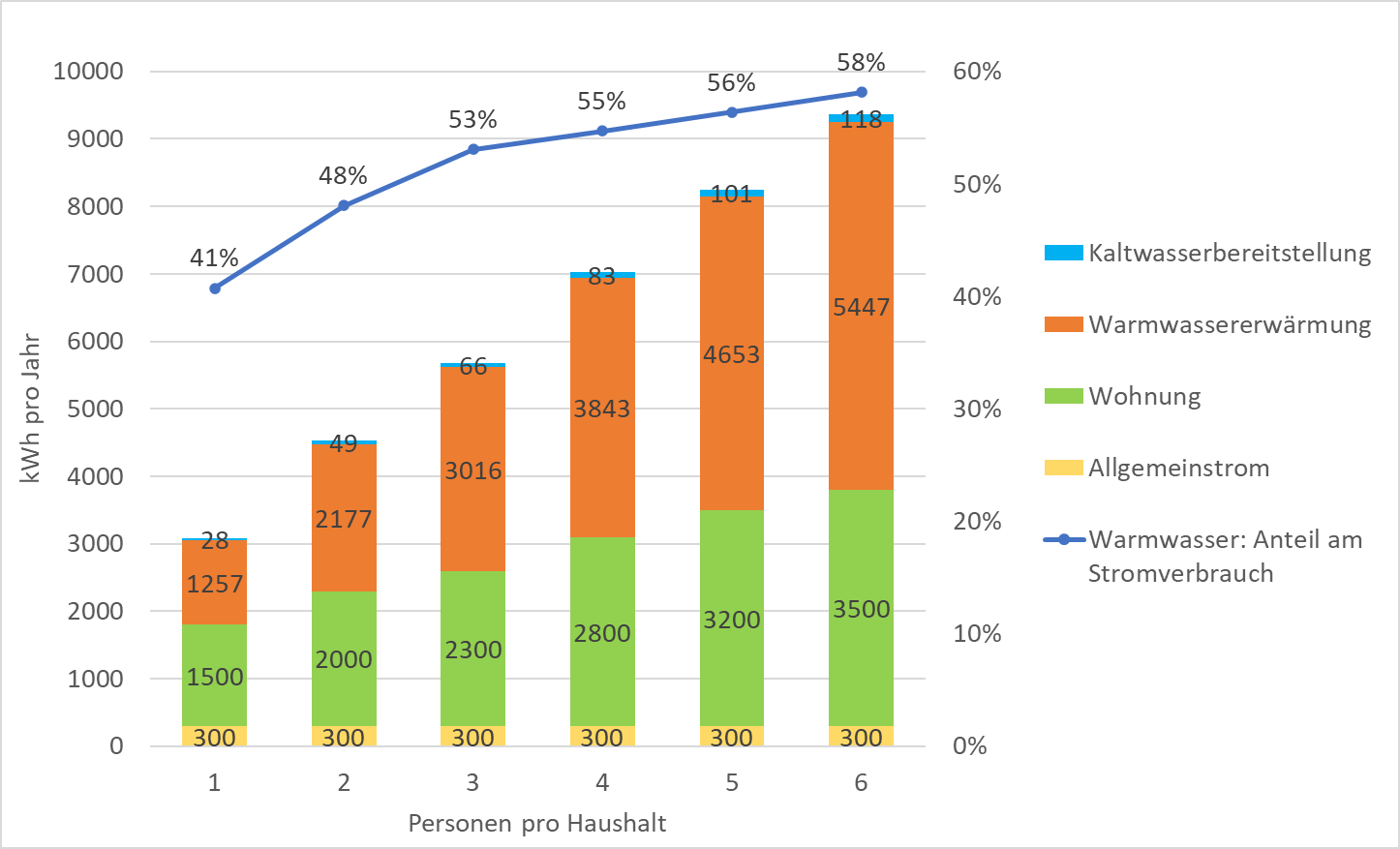 Schweizerischer Verein des Gas- und Wasserfaches (SVGW)
6
Sparappelle nur in Abstimmung mit UVEK und WBF
Kampagne von EnergieSchweiz unter:

nicht-verschwenden.ch
Informationen des SVGW für die Branche unter:

www.svgw.ch/wasser/dossier
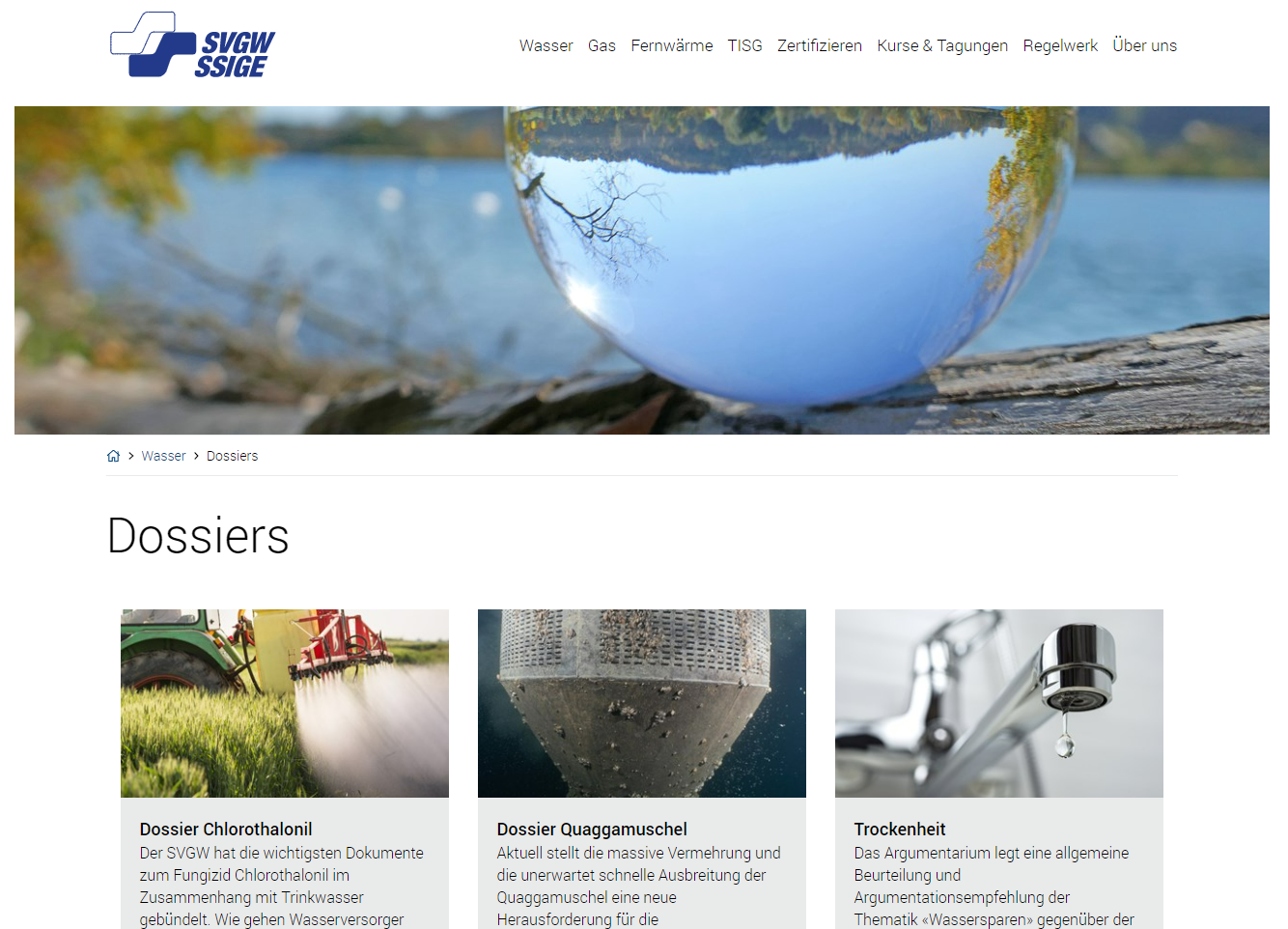 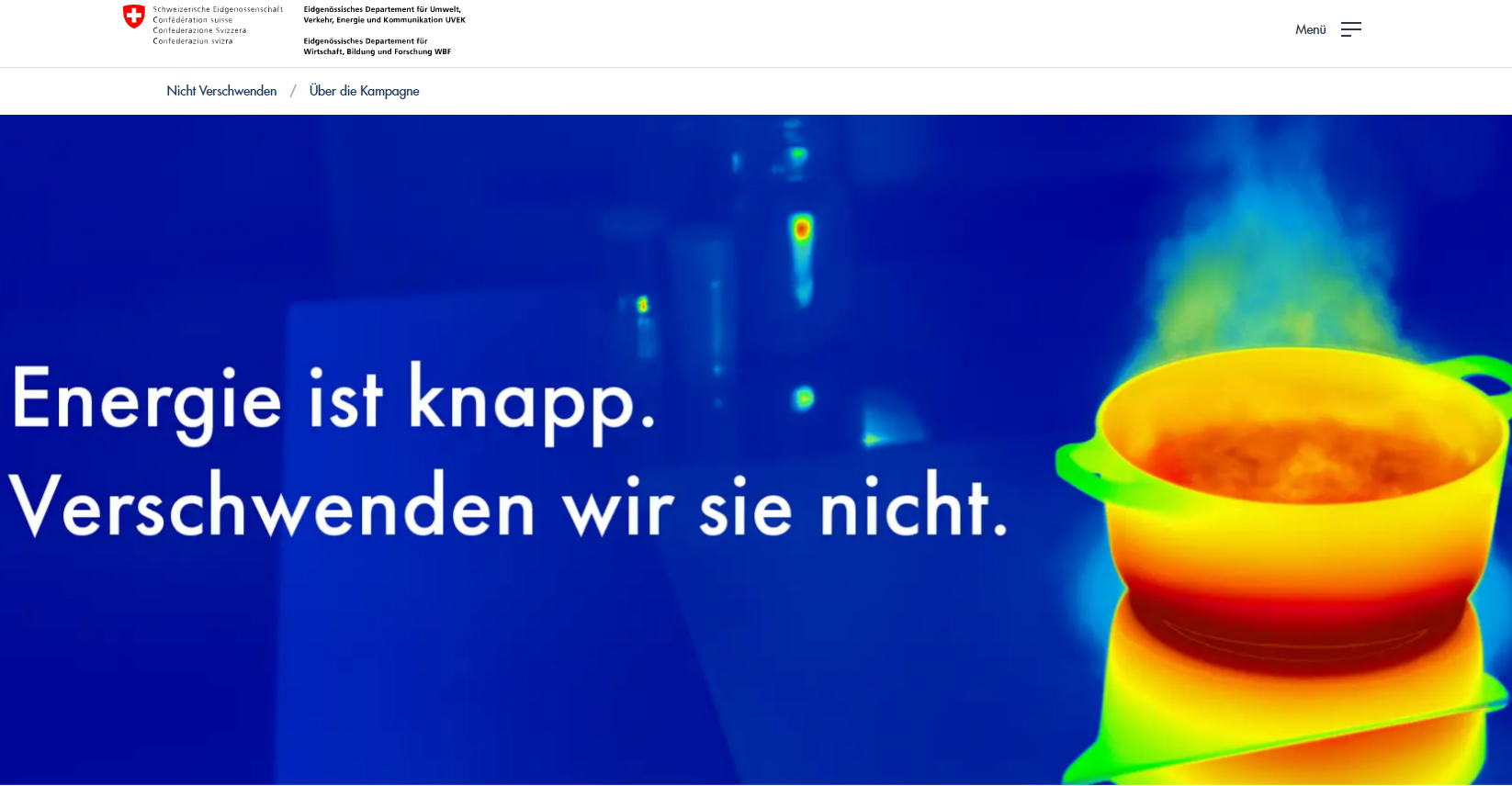 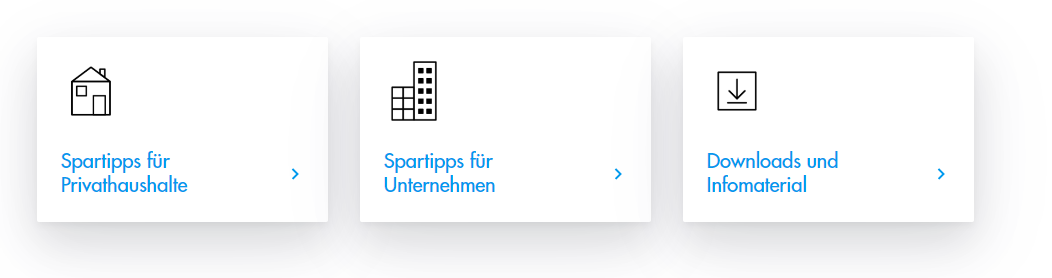 Schweizerischer Verein des Gas- und Wasserfaches (SVGW)
7
Fragen?
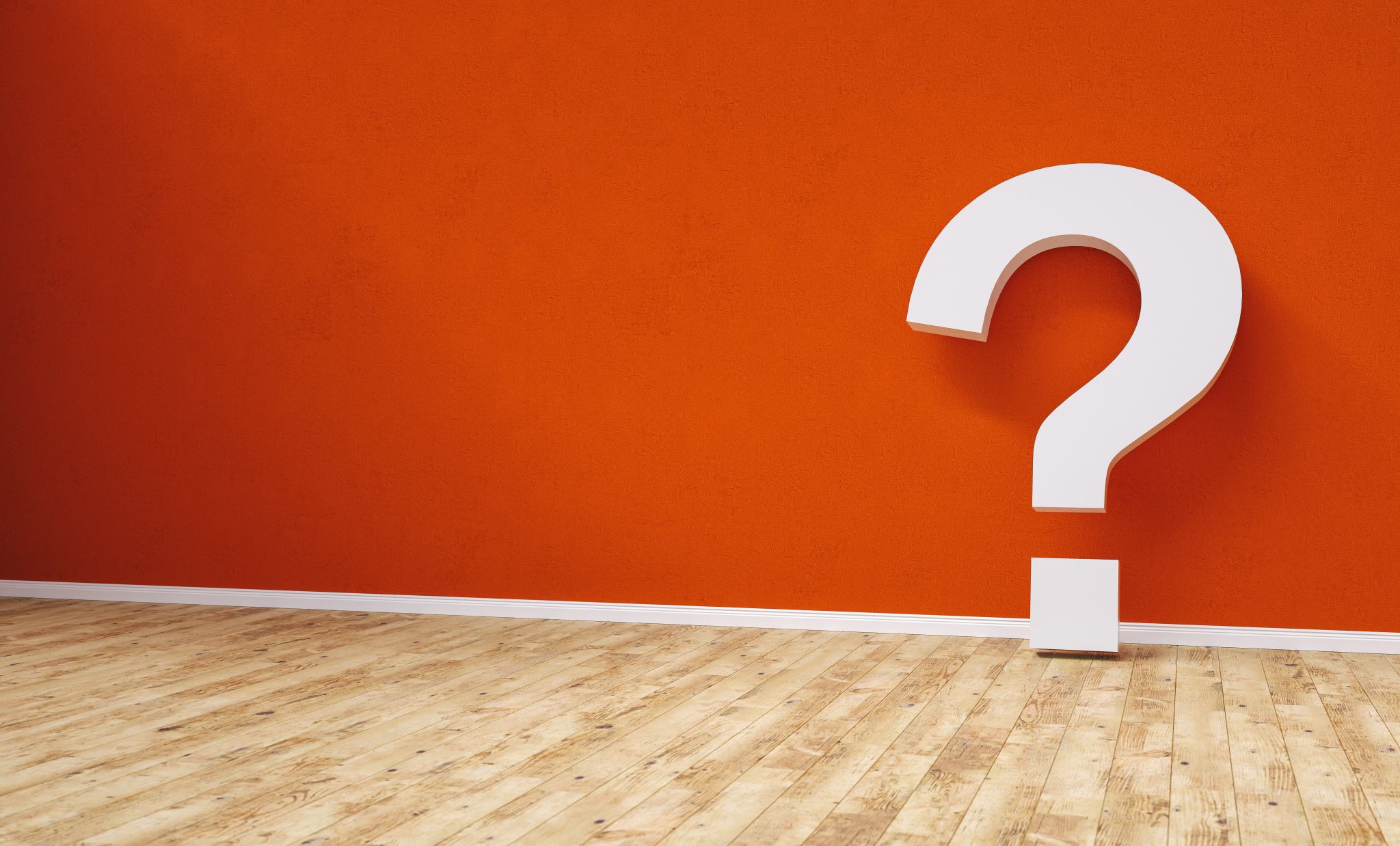 Schweizerischer Verein des Gas- und Wasserfaches (SVGW)
8